Religion
‘Those who try to prove that God exists a priori are guilty of impious curiosity. For to do that is tantamount to making oneself the god of God, thereby denying the God one seeks.’
Giovanni Vico, 1668-1744
Religious terminology
Theism
Atheism
Pantheism
Agnosticism
Pascal’s Wager
Free will defence
Logical positivism
anthropomorphism
Metaphysics
omnipotent
Paradox of omnipotence
omniamorous
omniscient
Religious pluralism
Argument from design
Argument from religious experience
Cosmological argument
Theory of evolution
Key questions:
Is Faith a good way of knowing?
Is it possible to speak of knowledge in relation to religion?
Can we know if God exists?
Antropomorphism
How do you see your God? 

Gender-ethnicity-dress-human-language-thing-personality-force?
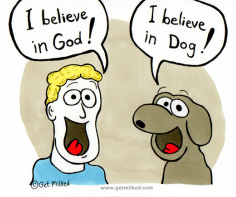 Religious paradoxes
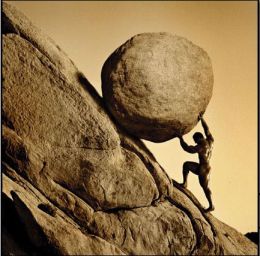 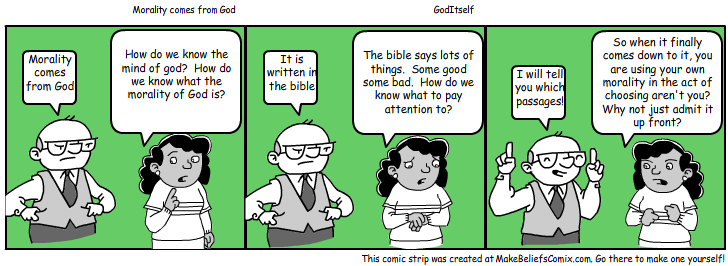 The argument from religious experience
Sceptic
Neuroscience
Epilepsy
Food & sleep deprivation
Cultural
Mysticism
Religious experience
miracles
God speaks to...
Chosen one
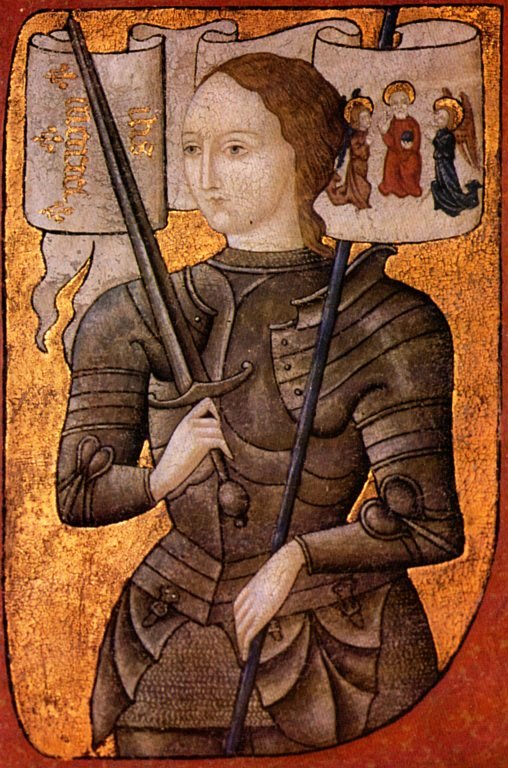 Neuro scientist Persinger
Mystic Joan of Arc
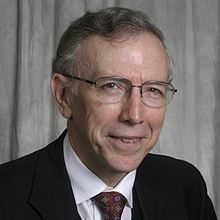 Discuss:
‘From a scientific point of view, we can make no distinction between a man who eats little and sees heaven and a man who drinks much and sees snakes.’

				Bertrand Russell (1872-1970)
We sometimes speak of ‘the miracle of birth’. Do you think birth is really a miracle or is the expression just a metaphor? (See Lagemaat p. 411)
The argument from design  or teleological argument
Biological
Physical
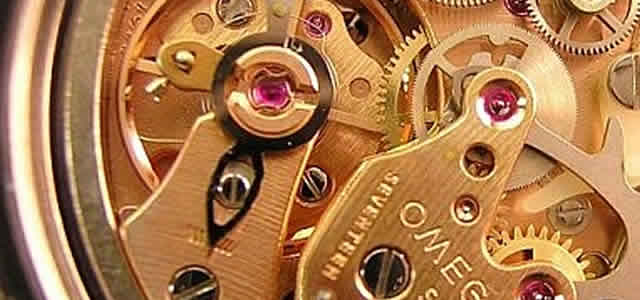 Theory of evolution
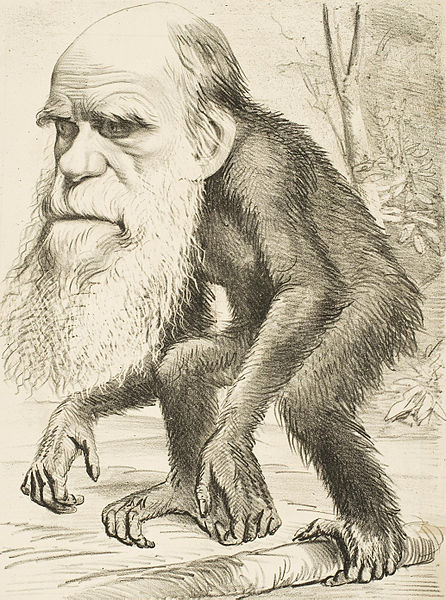 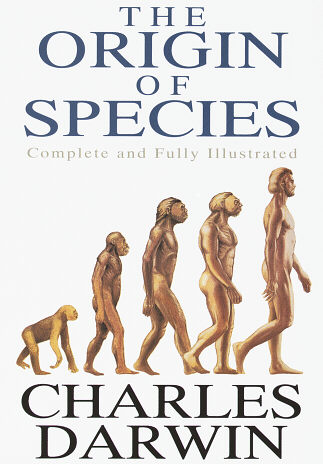 Cosmological argument
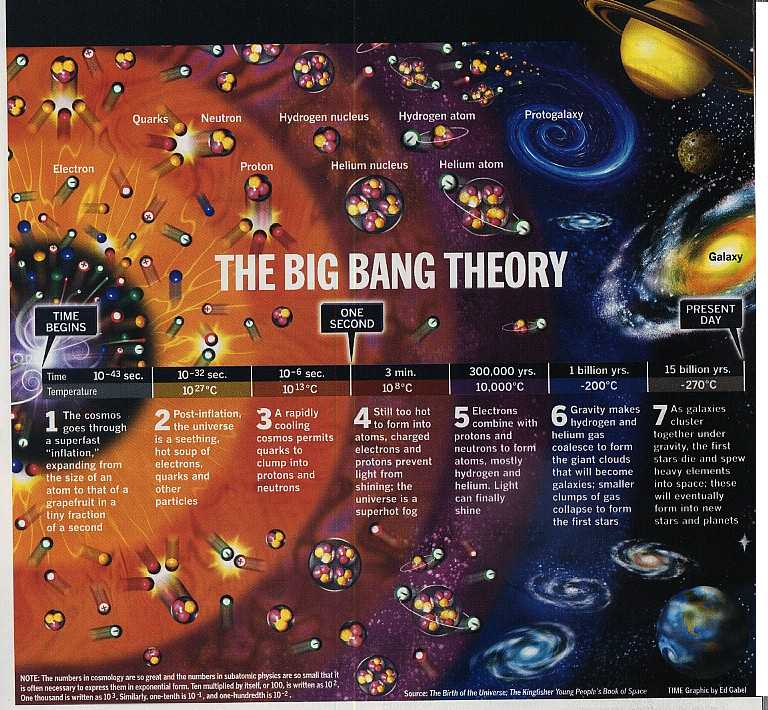 The problem of suffering
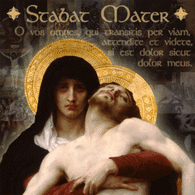 Free will defence
Natural suffering
Reason versus faith
Faith as WOK
Scientific proof of God: necessary?
Freud: wish fulfilment
Jung’s views on religion
Pascal: Odds of God’s existence are 50-50.
If we bet he exists and are right we get to heaven. If we are wrong nothing happens. If we bet he does not exist and are wrong, we go to hell. If we are wrong, nothing happens.
Faith and intuition
How do you know what you believe?
Do we need proof?
Varieties of religion: religious pluralism?
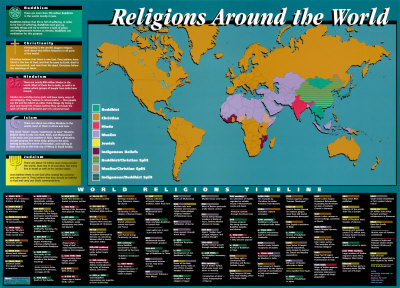